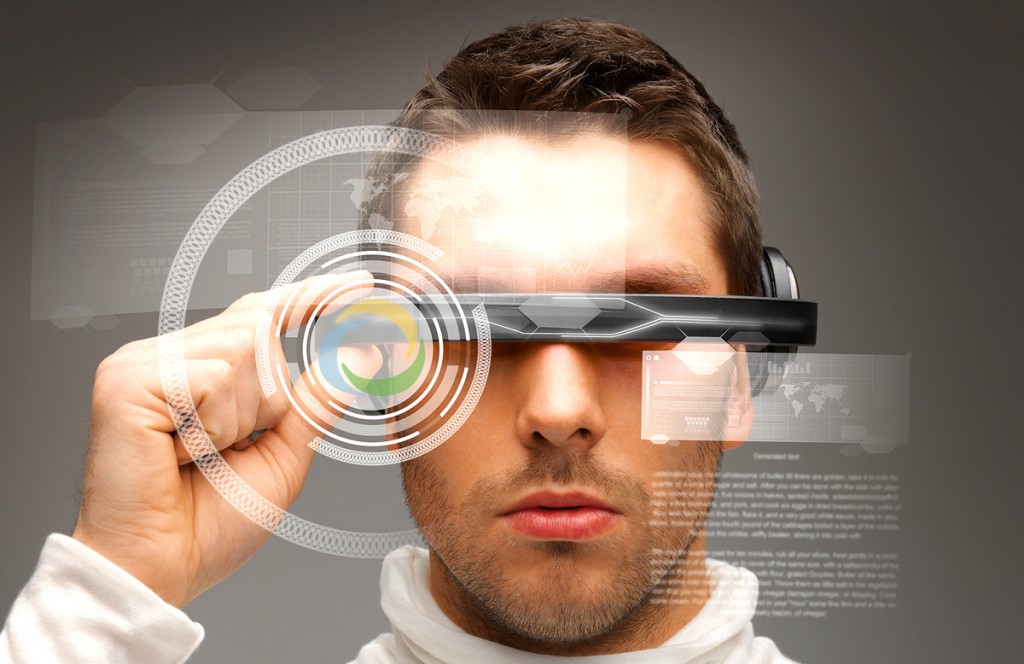 VR  Interest Group >>> VR Industry Forum
17th October 2017 
ITU : Geneva
David Price
VR Interest Group
Members of the Interest Group share:
A common background in the TV and Media space
A desire to avoid market fragmentation through cross industry collaboration
A desire to accelerate the widespread consumption of immersive VR content
A desire to foster and advocate standards based solutions liaising with SDOs : MPEG, SMPTE, 3GPP, DVB 
A desire to include future big VR platforms : Facebook, Google, ….
A desire to liaise with already established VR Forums : VR Society, ITA3D 
What we ALL want to avoid
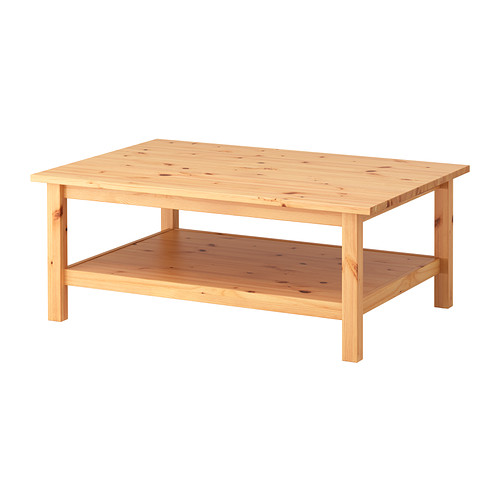 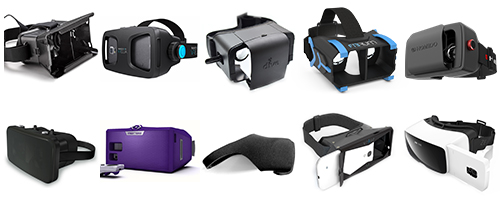 …going from this….
…to this….
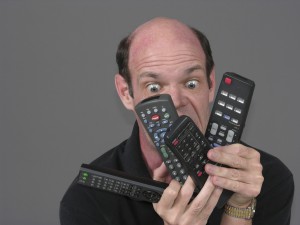 For iPhone there are already
28 VR headsets
13 Cardboard headsets
What we ALL want to avoid
…going from this….
…to this….
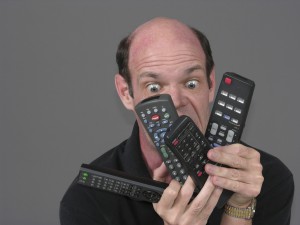 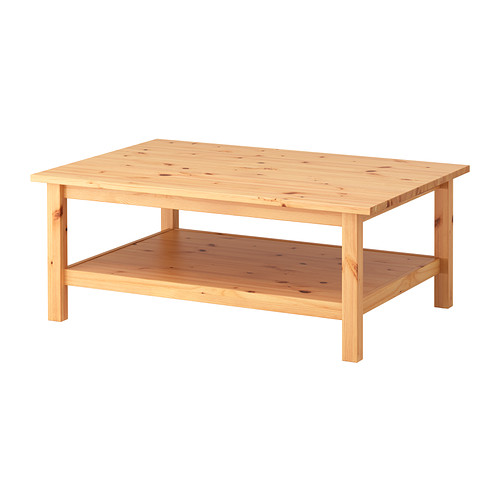 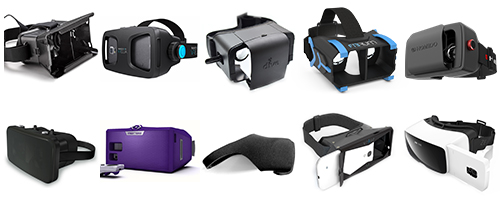 For iPhone there are already
28 VR headsets
13 Cardboard headsets
VR Interest Group - Status
Email reflector (VR360@dtg.org.uk) over 176 individuals from 74 organisations
Website with meeting information, previous minutes and working documents (https://vrinterestgroup.org) 
Scope document in Google Docs
Meetings at CES, NAB and IBC
Bi-weekly conference calls
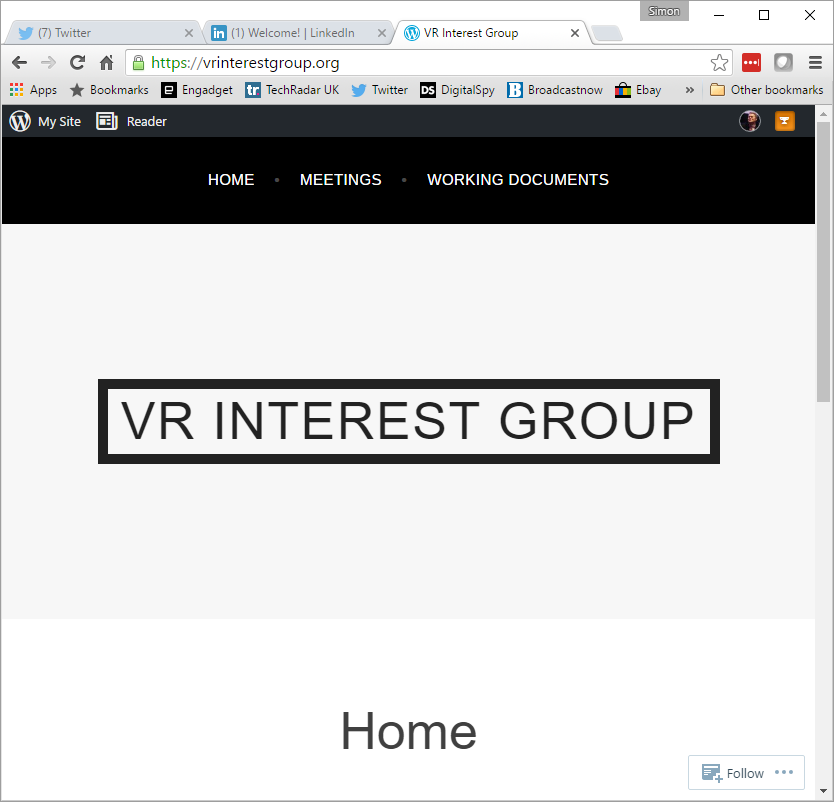 VR Industry Forum
A derivative from the VR Interest Group
27 Founding Organizations have agreed to move forward to establish an  Industry Forum (studios, operators, technology vendors, academia…)
Inaugural Founders Conference Call this week
VR Industry Forum Bylaws and IPR Policy have been drafted
Preliminary plan is to launch at CES 2017
VR Interest Group may continue as a reflector but as:
a review body for WG output
A distribution for studies and white papers
Why move from VRIG to VRIF
We all believe that VR will thrive, but that we can accelerate the adoption by removing hurdles.
Our goal is to bootstrap an industry that will allow all of us, and consumers, to benefit.
Having a formal organization will provide a context to make this happen more efficiently
A Formal Organization
Provides a structure to conduct technical and communication activities
Makes it easier companies and other organizations to participate and allocate resources
Provides a context for dealing with IP
Provides context that respects competition law 
Allows us to fund relevant activities
Host meetings,  interop activities, professional communication and advocacy, liaisons, with a professional infrastructure to support the work
Allows us to command industry-wide recognition and credibility
VR work areas
VR work areas
WG 1: Comprehensive Lexicon
Fantastic starting point provided by DECE!
6 weekly calls to date
Moving to editing work
First draft released to VRIG Members for review
240 terms in a spreadsheet (v9)
Getting as reasonably exhaustive as possible
Will have to be maintained, periodically iterated/versioned over time
Lexicon Organization
Term: Word or phrase
Category: Classification of the term
Acronym: Abbrevated form of the term
Definition: Meaning and use of the term
Core: Applicability of the term to standards work.
Workflow: Categorization of the phase(s) of ecosystem workflow the term is most relevant to.
SDO Ref: Relevant standards-developing organizations or industry bodies
WG 1: Lexicon Categories
Artifact
Audio
Camera
Display
Interaction
Metric
Organization
Person
Physiology
Product
Sensor
Software
Technology
Other
WG 1: Lexicon Workflow
Capture Includes sensors, real-time stitching
Produce Includes data conversion, post-production, stitching, point clouds, 3D mapping, planar projection, and QC
Encode Includes transcoding, multiplexing, DRM license generation, encryption
Distribute Includes storage, CDN, streaming, download, broadcast
Decode Includes DRM license verification and decryption
Render display Includes HMD, light-field display
Interact Includes user input, latency
Experience Includes physiology, user acceptance
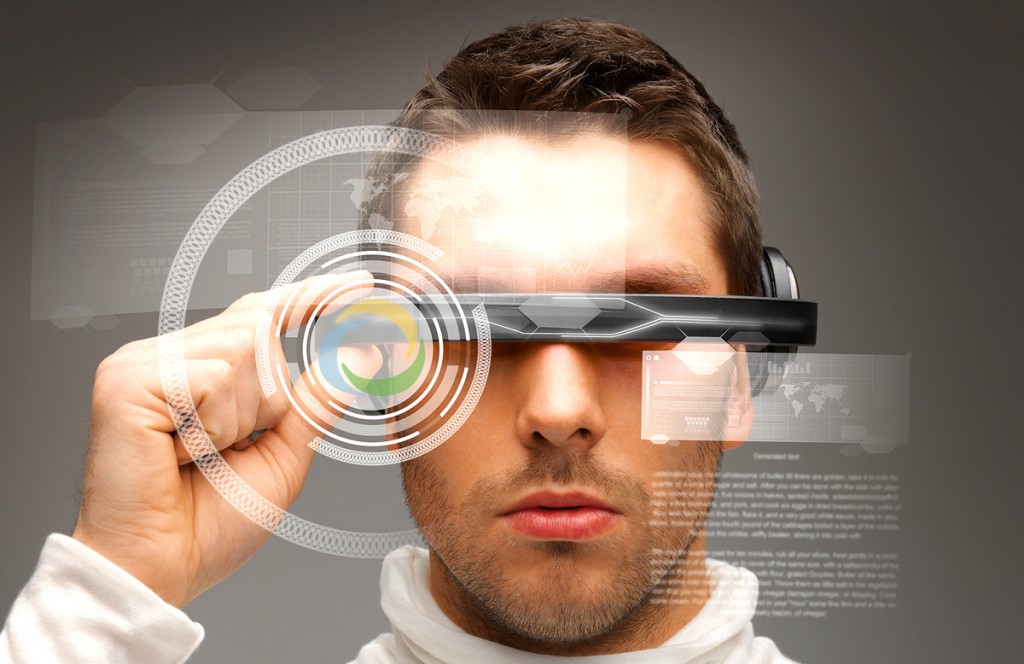 VR  Interest Group >>> VR Industry Forum
17th October 2017 
ITU : Geneva
David Price